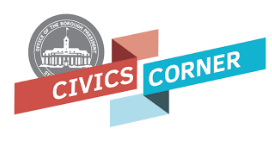 Civics Corner
Part 14
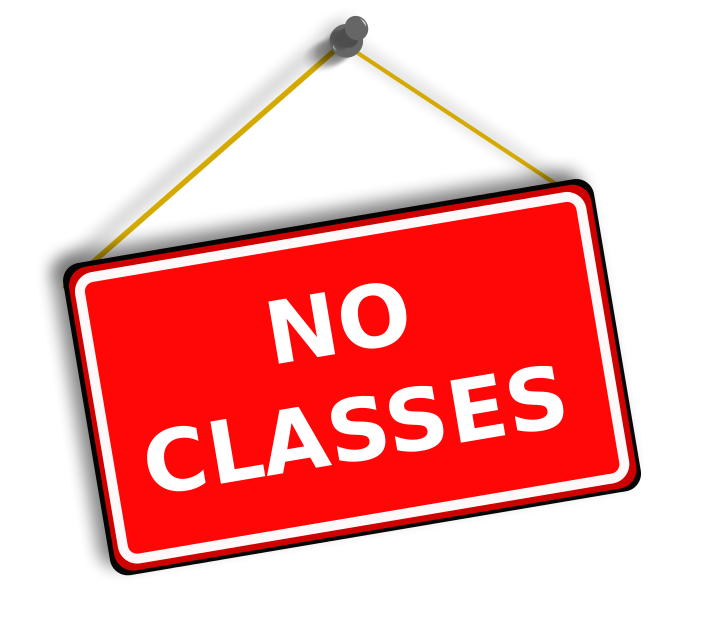 February 8 & 22
April 4 & 11
May 23
Last class = May 30
Saturday Closures
January 25: Final class of semester 1.
February 1: Start of semester 2 (for new students only)
February 8: No class
Feb 15: Semester 2 for returning students.
New Class Semester 2
Flashcards!!
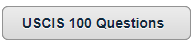 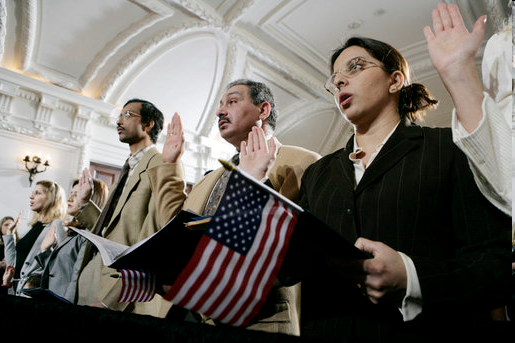 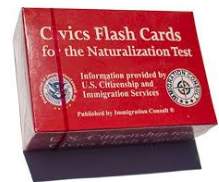 Civics Qs
Growing Nation
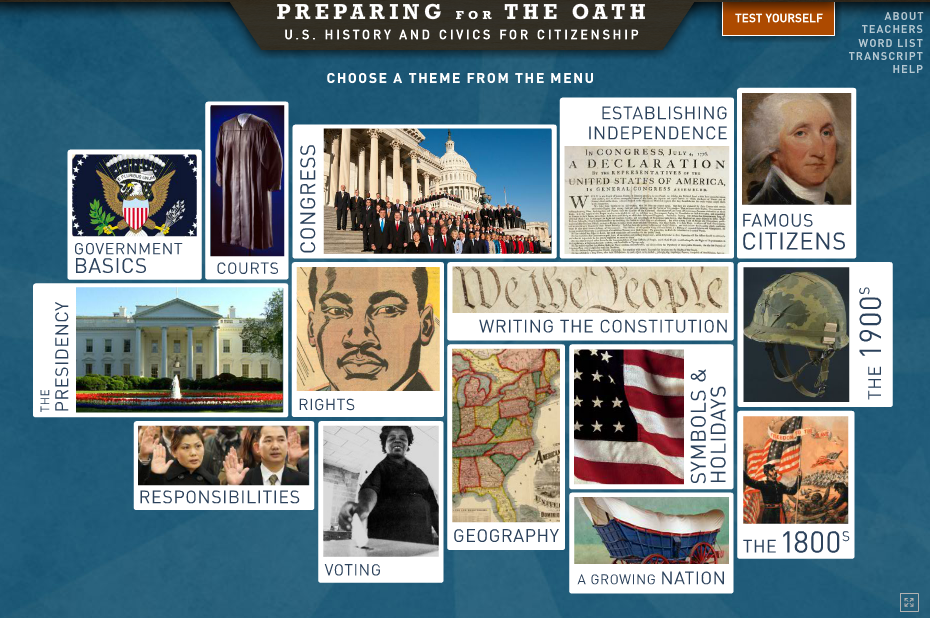 Preparing for the Oath:
Flashcards!!
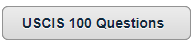 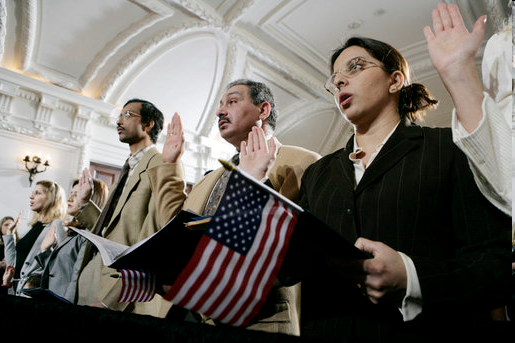 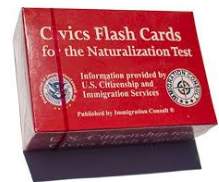 Civics Qs
Reading and Writing Sentences Info Sheet
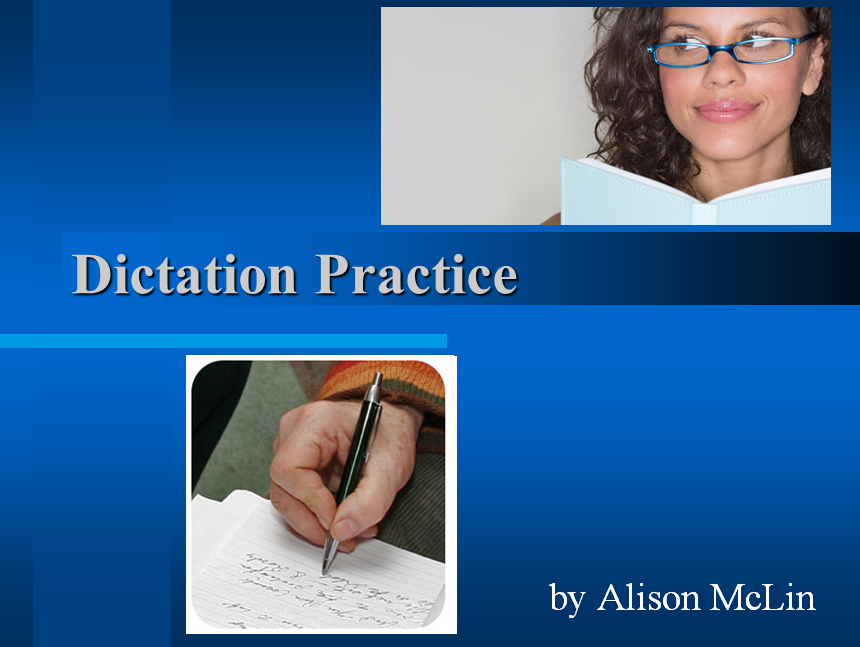 No Dictation Practice
61
Read the question.
What country is south of the United States?
Listen and write the answer that your teacher dictates.
Mexico is south of the United States.
62
Read.
Who is on the dollar bill?
Write.
Washington is on the dollar bill.
63
Read.
Who was President during the Civil War?
Write.
Lincoln was President during the Civil War.
64
Read.
Where does Congress meet?
Write.
Congress meets in the United States Capitol.
65
Read.
How many Senators are there in Congress?
Write.
There are 100 Senators in Congress.
Review
Mexico is south of the United States.
Washington is on the dollar bill.
Lincoln was President during the Civil War.
Congress meets in the United States Capitol.
There are 100 Senators in Congress.
[Speaker Notes: What country is south of the United States?
Mexico is south of the United States.
Who is on the dollar bill?
Washington is on the dollar bill.
Who was President during the Civil War?
Lincoln was President during the Civil War.
Where does Congress meet?
Congress meets in the United States Capitol.
How many Senators are there in Congress?
There are 100 Senators in Congress.]
On my desk:

Did everyone sign in???
Does anyone have an interview date soon?
Please fill in the Interview Date sheet.
Please email me your results after you’ve had your interview: amclin@cuhsd.org
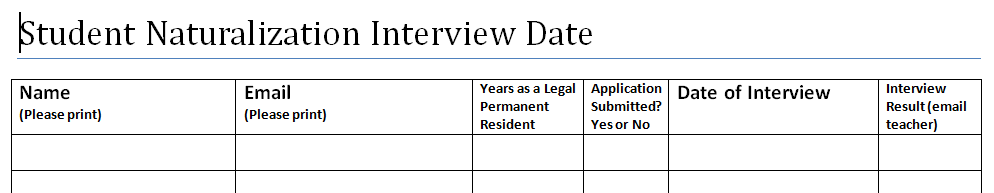 More Admin
Take a Break!! 10 minutes